The farm animals
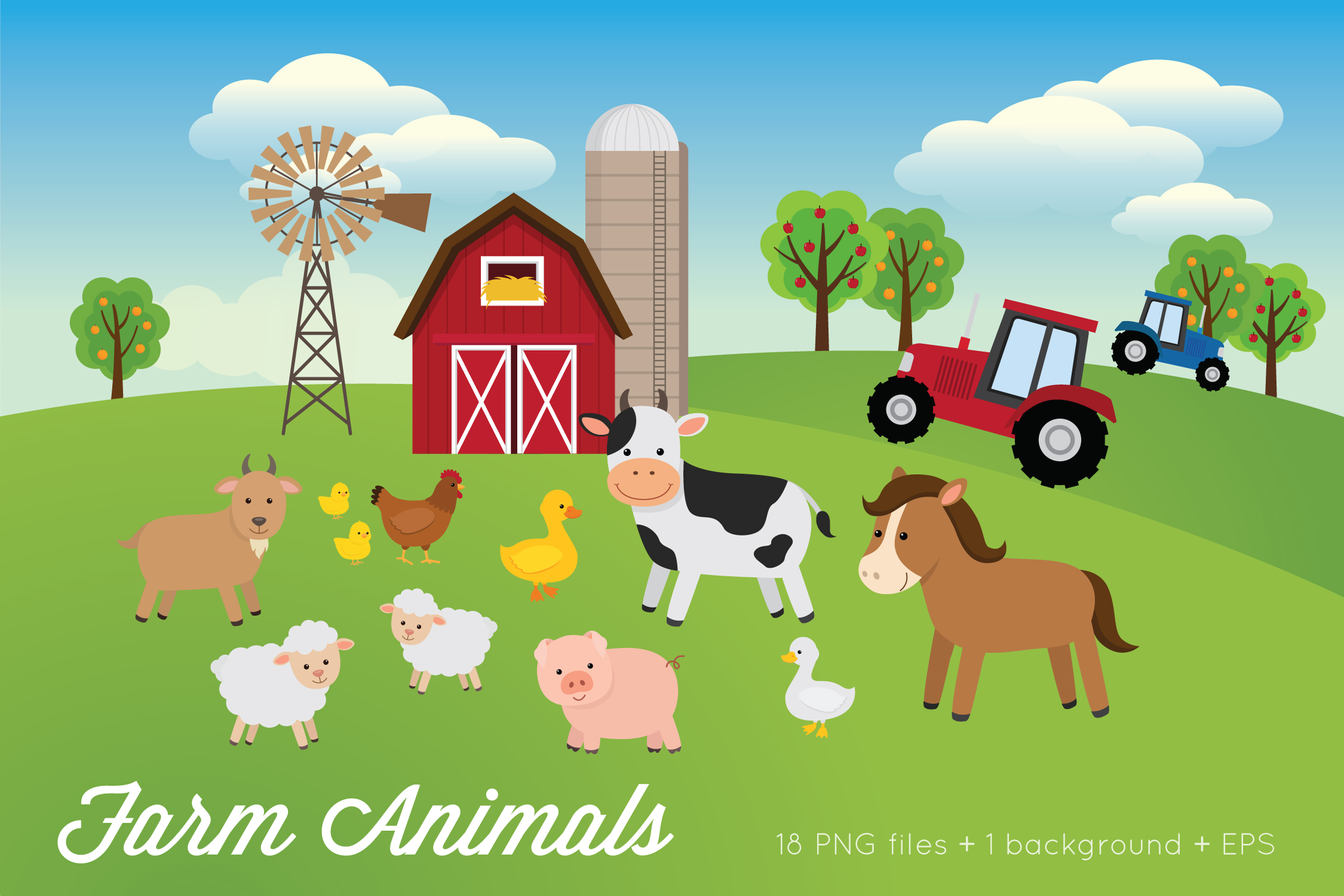 What is this?This is a …
What is this?
This is a cat.
What is this?
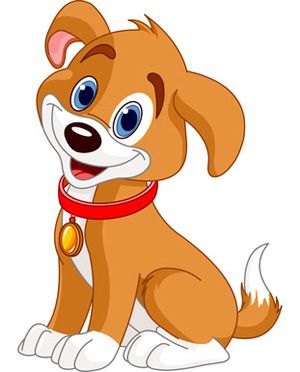 This is a dog.
What is this?
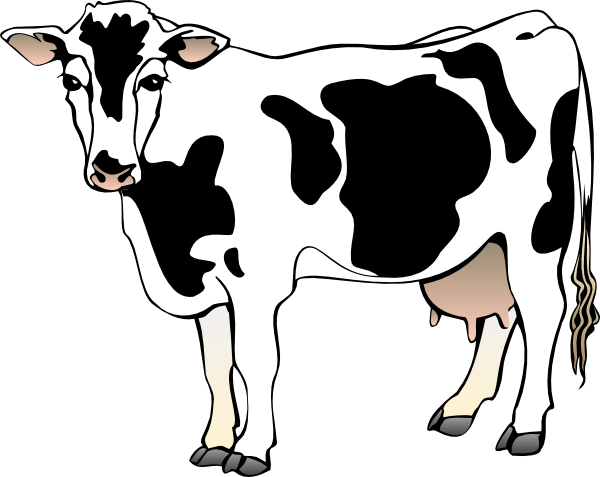 This is a cow.
What is this?
This is a horse.
What is this?
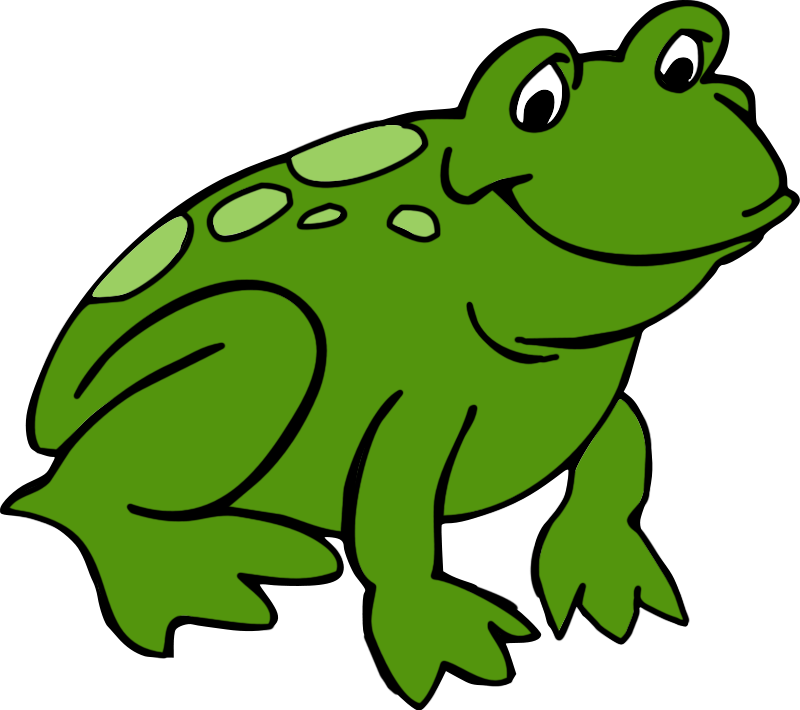 This is a frog.
What is this?
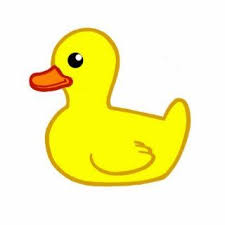 This is a duck.
What is this?
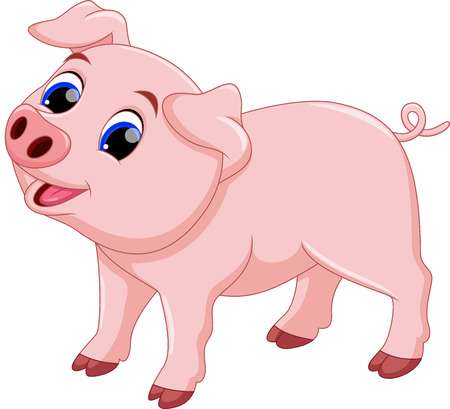 This is a pig.
What is this?
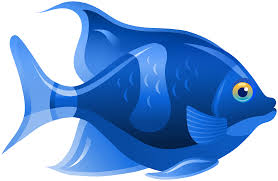 This is a fish.
Well done!
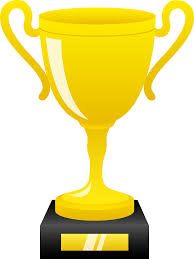